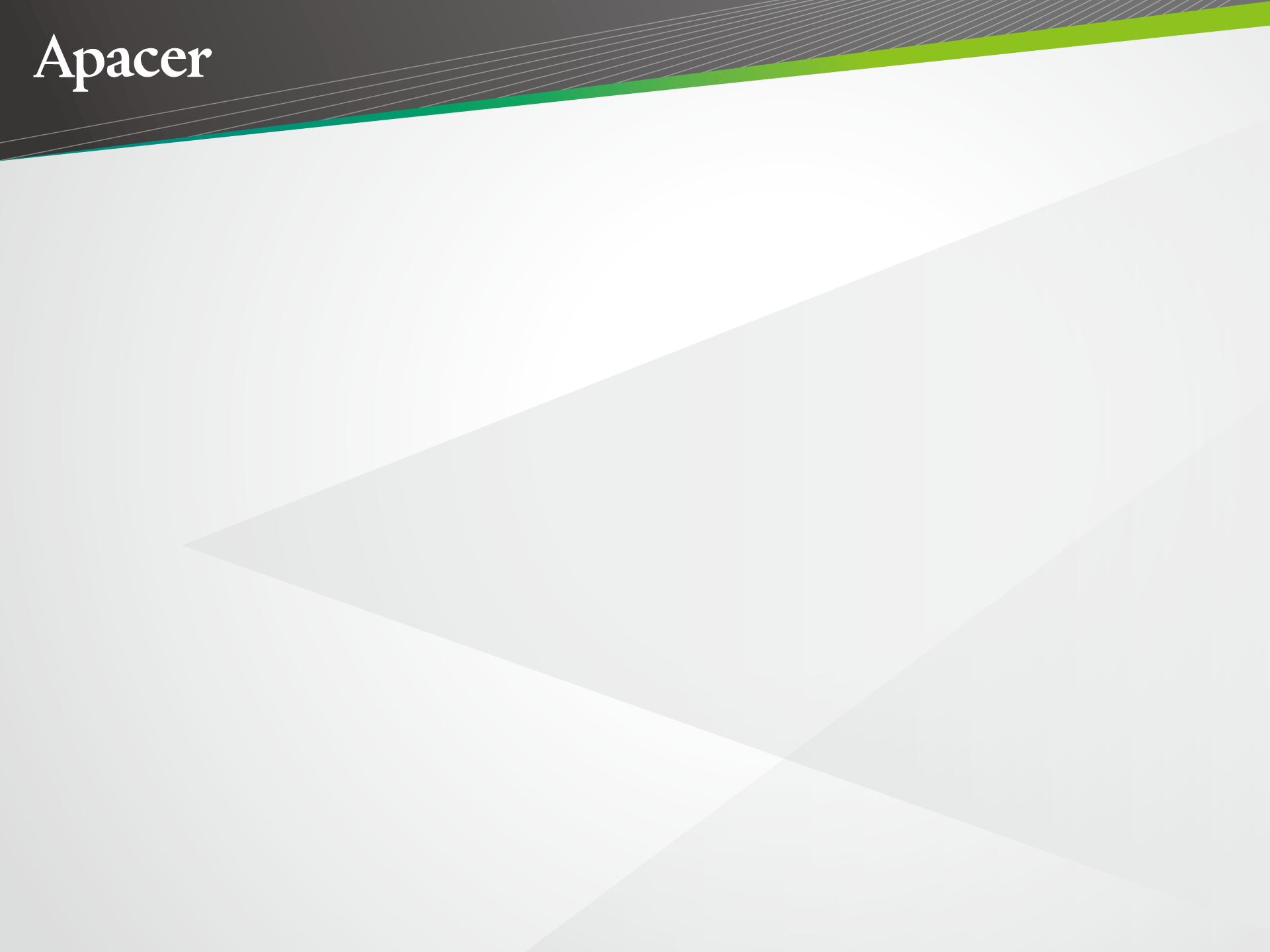 SLC-liteX Technologies
Sales & Marketing Center
November, 2022
Agenda
Introduction 
What is SLC-liteX
Flash Grade Selection 
New Upgrade Technologies – SLC-liteX 
Comparison of SLC and SLC-liteX
Application Solutions
Applicable Models
2
Introduction
NAND Flash is now a mature technology. Many formats are already adopted by many industrial applications. However, with a desire to push the envelope, Apacer has developed certain optimizations of NAND Flash technology. The goal of these optimizations is to provide customers with the amount of P/E cycles that best suits their application.
The following chart shows SLC / TLC Cell Distribution.
Erase state
Program state
0
SLC(1-bit/cell)
1
1
0
Threshold voltage
000
001
010
011
100
101
110
TLC(3-bit/cell)
111
110
100
010
000
111
101
011
001
3
Threshold voltage
SLC-liteX
SLC-liteX is also based on 3D NAND technology, and the central concept is to make 3D TLC behave like SLC. To do this, cell distribution management for 3D TLC is necessary in order to greatly adjust the voltage delta and charge sensing. The firmware is carefully tweaked by Apacer’s engineering team to offer the greatest number of P/E cycles in this format – 100,000, which is over 33 times more than MLC or industrial 3D TLC.
3D TLC
(3-bit/cell)
001
000
010
011
111
110
100
101
Threshold voltage
3D SLC-liteX
0
1
Threshold voltage
6
Flash Grade Selection
100K P/E cycles are available for SATA and PCIe models.
14
2D NAND
3D NAND
How SLC-liteX Reaches 100,000 P/E Cycles
In order to maximize SSD endurance, Apacer has enhanced its SLC-liteX technology to achieve 100K P/E cycles. Powered by carefully selected NAND components, the firmware structure is specifically optimized to enhance NAND flash stability during daily operations, and the error handling algorithm is significantly improved to avoid any unexpected ECC errors. The result is a prolonged SSD lifespan.
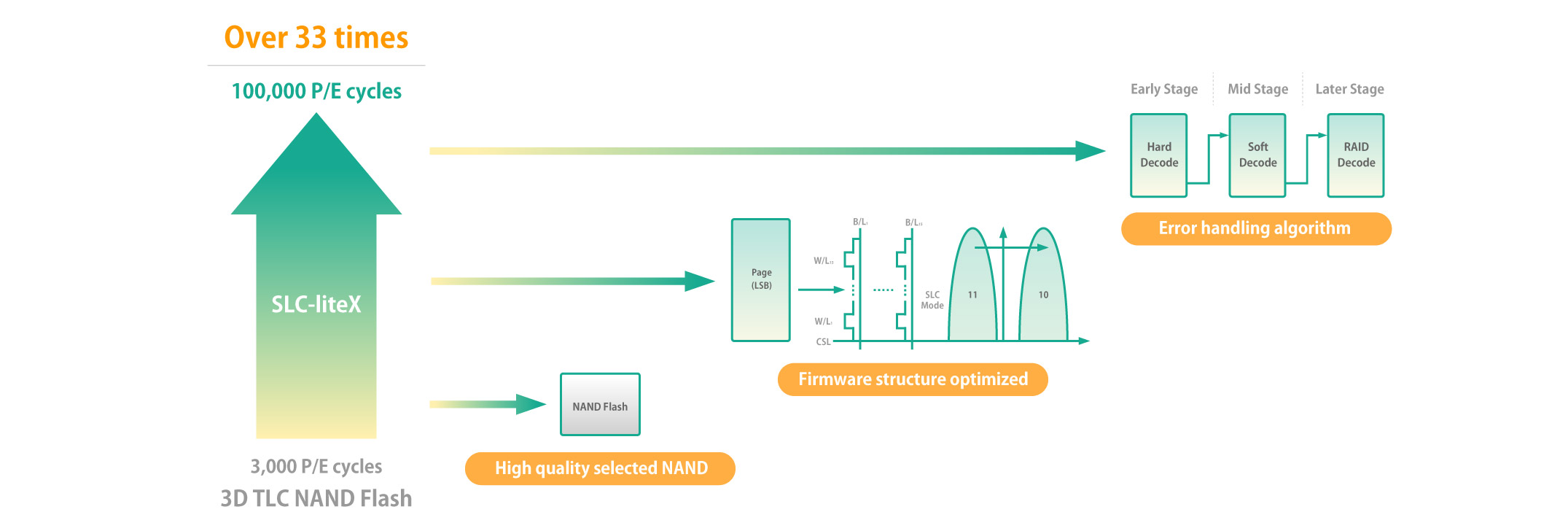 7
A Brief Comparison of NAND Flash Types
100K P/E cycles are available for SATA and PCIe models.
8
Advantages of Using SLC-liteX
Apacer SLC-liteX products are based on 3D NAND architecture, but their reliability is improved by customized firmware.
Benefits
Increased endurance up to 100,000 P/E cycles
Cost saving more than 86% compared to SLC
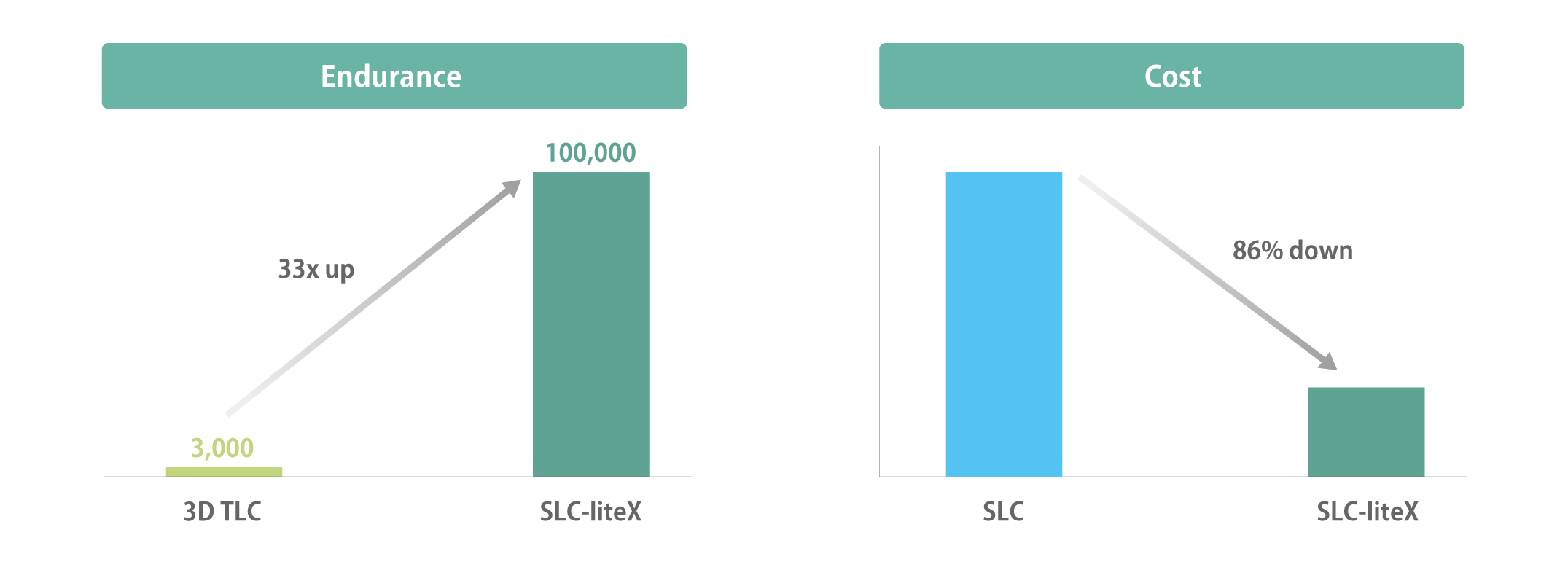 9
SLC-liteX SSD Solutions
Industrial Applications
NVR
IPC
Gaming
Networking
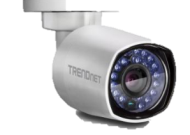 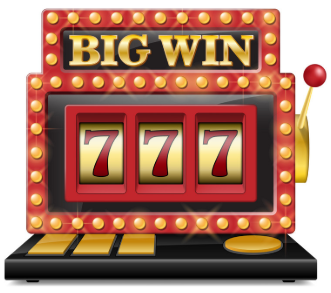 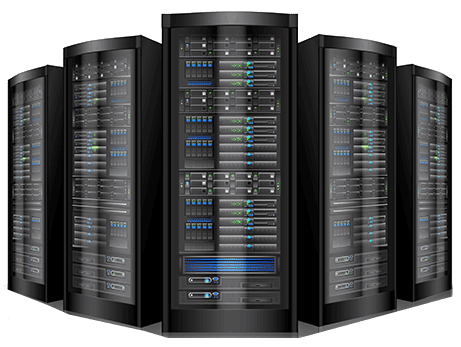 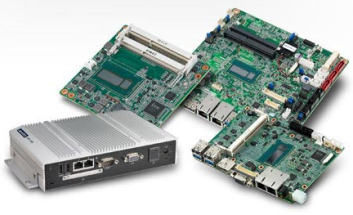 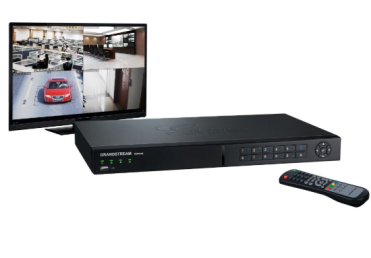 10
SLC-liteX Product Series
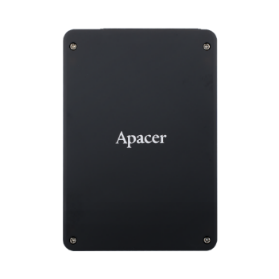 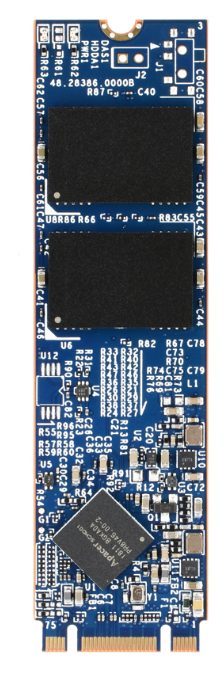 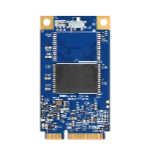 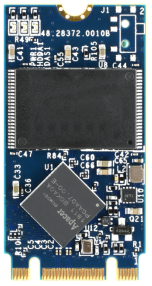 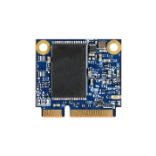 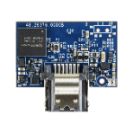 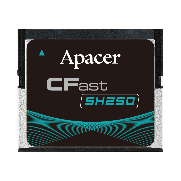 Above models support 100K P/E cycles .
All images shown are for illustration purposes only, and are not shown at actual size.
11
SLC-liteX Product Series
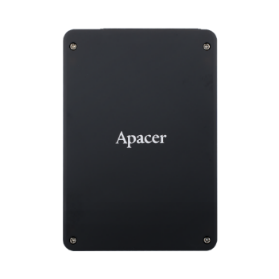 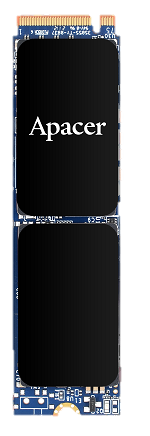 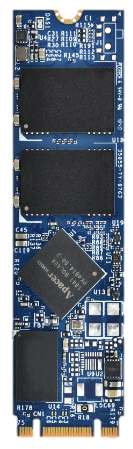 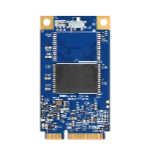 Above models support 100K P/E cycles.
All images shown are for illustration purposes only, and are not shown at actual size.
12
SLC-liteX Product Series
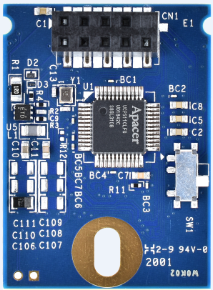 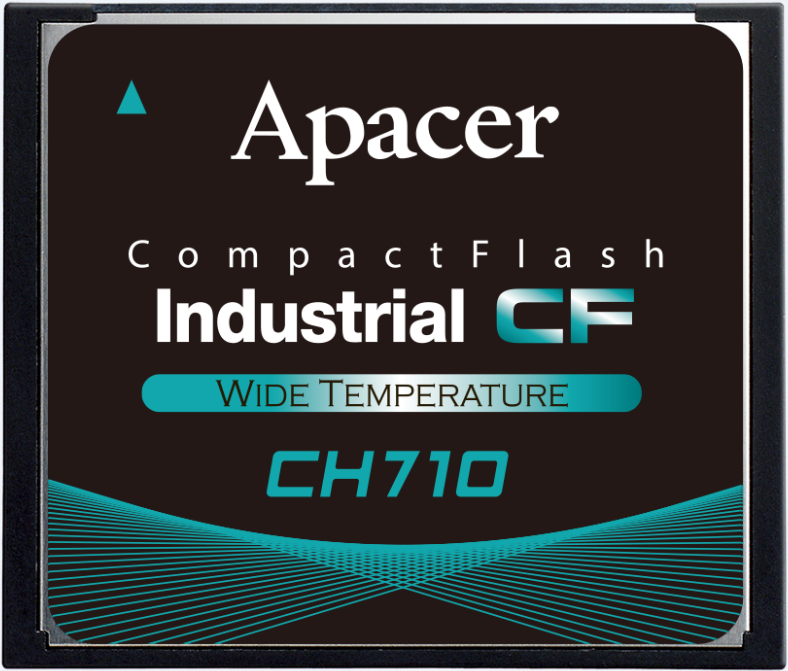 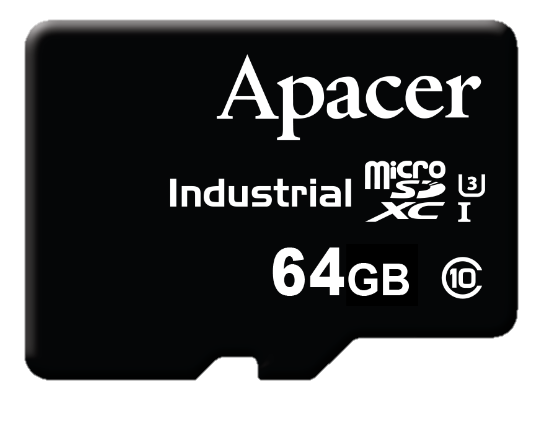 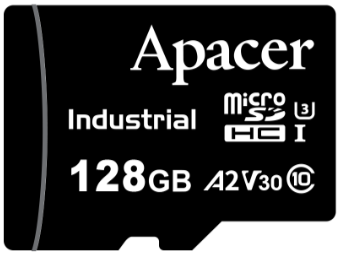 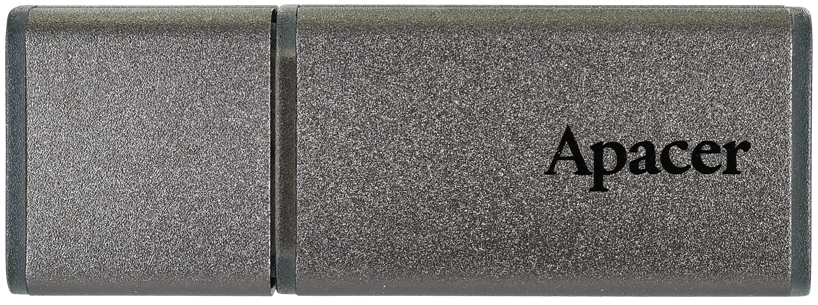 Above models support 30K P/E cycles.
All images shown are for illustration purposes only, and are not shown at actual size.
13
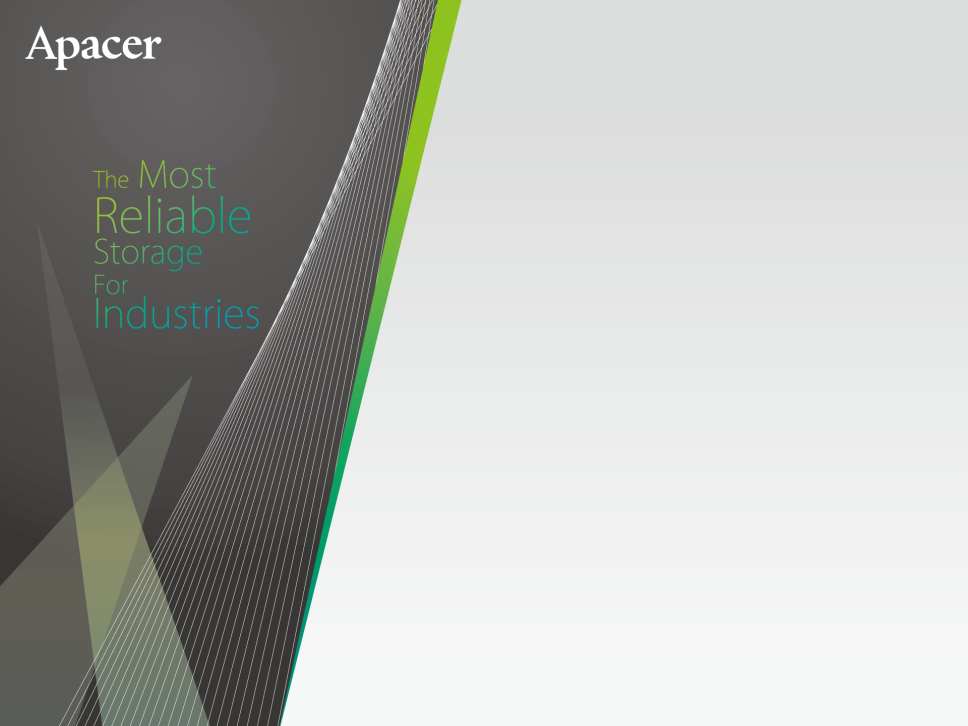 Thank you!
industrial.apacer.com/
©Copyright Apacer Technology Inc. Confidential. Unauthorized use, dissemination,
distribution, or reproduction of this document is not allowed without the permission of
Apacer Technology Inc. Specifications of details may change without notice.
This document and its contents are confidential©Copyright Apacer Technology Inc.